Konference/akce
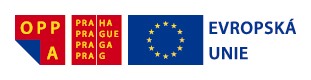 Evropský sociální fond
Praha & EU: Investujeme do vaší budoucnosti

Tvorba tohoto kurzu byla financována z Evropského sociálního fondu prostřednictvím Operačního programu Praha Adaptabilita a z rozpočtu Hlavního města Prahy.

Název projektu: Modernizace bakalářského programu Informační studia a knihovnictví na Filozofické fakultě Univerzity Karlovy v Praze, registrační číslo: CZ.2.17/3.1.00/36231.
Definice - akce
Konferenční záhlaví nebo záhlaví pro akce je považováno za jedno z druhů korporativních záhlaví. Jméno konference/akce může tvořit hlavní záhlaví pro díla, zaznamenávající kolektivní činnost korporace, např. sborníky referátů, katalogy výstav a další díla ad hoc událostí (sportovní soutěže, expedice, veletrhy a festivaly).
Hlavní záhlaví
pojmenovaná x nepojmenovaná konference/akce
pojmenovaná: určitý člen v názvu, spíše specifické výrazy než obecný popis, velká počáteční písmena každého slova v názvu (zejména v angličtině); musejí být uvedena v dokumentu, nejlépe výrazně =>hlavní záhlaví pro konf.
nepojmenovaná: obecný výraz (seminář o katalogizaci) = > konf. záhlaví se netvoří
Vedlejší záhlaví pro konferenci
minimálně případů
druhá a třetí konference/akce
popisná jednotka se cele nevěnuje konf./akci
MARC 21
111 - hlavní záhlaví
711 - vedlejší záhlaví
X11 - všeobecná pravidla pro zápis do formátu
Pravidla pro zápis jména
vždy v jazyce korporace - preferovaná forma
vynechejte úvodní mluvnický člen
má-li konference jako jedna ze série konferencí jak své vlastní jméno, tak i jméno obecnější, použijte vlastní jméno dané konference (všechny další formy jména se zapíší v autoritním záznamu v odkazových polích).
Pravidla pro zápis jména
úplná forma - vždy přednost před zkratkou
kvalifikátory - vždy česky
strukturace jména
Struktura záhlaví
Vstupní prvek - $a
(Podřízená složka) - $b - spíše výjimečně
Kvalifikátor (doplněk) - $n(... :$d... :$c...)
Vstupní prvek - $a
název konference/akce - většinou nestojí o samotě
Kvalifikátor (doplněk) - (...)
nachází se za vstupním prvkem, popř. podřízenou složkou v „(...)“
vždy česky
Pořadové číslo akce/konf.
Pokud je konference/akce jednou z číslovaných akcí se stejným jménem, připojte řadovou číslovku do tohoto podpole. Není-li pořadové číslo konferencí pravidelné, nepřipojujte jej. Jakoukoli nepravidelnost volitelně vysvětlete v poznámce, popř. vysvětlujícím odkazu.
$aConference of British Teachers of Marketing at Advanced Level$n(3 : …
Datum konání akce
Je-li záhlaví vytvořeno pro jednu akci, připojte rok či roky, kdy byla konference/akce pořádána. 
$aLitoměřické varhanní léto$n(7. :$d1997 :$cLitoměřice, Česko)
$aDřevčická brána $d(1999 : $cDřevčice, Česko)
Místo konání akce
Připojte jméno místa nebo jinou lokaci (instituci např.), ve které se konference/akce konala. Uveďte jméno místa v češtině, nejlepší je se řídit souborem autorit geografických názvů.
Příklady
$aHořické hudební slavnosti 2000$c(Hořice v Podkrkonoší, Česko)
$aHořické pašijové hry$c(Hořice na Šumavě, Česko)
$aBeethovenův Hradec$n(36. :$d1997 : $cHradec nad Moravicí, Česko)
Obecné pojmenování zasedání korporace
Obecně pojmenované zasedání korporace:
2# $aInternational Labour Organisation.$bEuropean Regional Conference$n(2. :$d1968 :$cŽeneva, Švýcarsko)
Meeting of the Society of American Foresters
M21 - 110!!
Indikátory
první indikátor:
0	invertovaná forma jména
1	jméno jurisdikce
2	jméno v přímém pořadí

druhý indikátor:
nedefinován
Pojmenujte konferenci
Research Methods in Librarianship
Historical and Bibliographic Methods in Library Research
Papers Presented at the Conference on Historical and Bibliographical Methods in Library Research
Conducted by the University of Illinois Graduate School of Library Science
March 1-4 1970
Pojmenujte konferenci
Lunar Science V
Abstracts of Papers Submitted to the Fifth Lunar Science Conference
Sponsored by NASA through The Lunar Science Institute
3303 NASA Road 1, Houston, Texas 77058
Pojmenujte konferenci
Computers and Education
A Workshop Conference at University of California at University of California, Irvine
Edited by R.W. Gerard ...
Pojmenujte konferenci
Proceedings of the LARC Institute on Automated Serials Systems
Held May 24-25, 1973 at the Case Park Plaza
St. Louise, Missouri
Coordinated by Estelle Brodman …
Pojmenujte konferenci
Proceedings
Society of American Foresters
Meeting
September 28-October 2, 1958
Hotel Utah
Salt Lake City, Utah
Published by Society of American Foresters
Millst Building
Washington 6, D.C.
Bibliografie
RDA Toolkit 11.2, 11.3.2, 11.13.1.8, 11.7